Chartered Insurance Institute
Trust in the Insurance sector
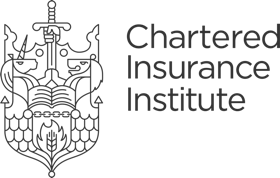 Consumer & SME survey analysis
March 2024
Waves 13 & 14 (September 2023 & March 2024)
Contents
Background & methodology		Slides 3 - 4
Key findings				Slides 5 - 16
Consumer survey			Slides 17 - 40
SME survey				Slides 41 - 65
Appendix data				Slides 66 - 116
Background and methodology
Importance, performance and opportunity scores
As part of the Institute of Customer Service/CII Trust in Insurance tracker, 1,000 consumers and 1,500 SME employees, who are involved in the insurance buying decisions, were surveyed

For this report we have analysed the combined data sets from data collected in September 2023 and March 2024

Consumer participants who hold at least a Motor, Travel         or Buildings / Contents policy

SME participants who hold at least a Motor, Employers’ liability, Buildings / Contents or a Business Interruption policy
The research asked customers to rate  “importance”  and their current insurers’  “performance” on 49 statements* across 9 themes. These responses have been used to create “opportunity” scores
Importance / Performance scores can take values from -10 to +10, while opportunity scores from -30 to +30. 
The higher the opportunity score, the greater the opportunity to deliver improved service and increase levels of trust.
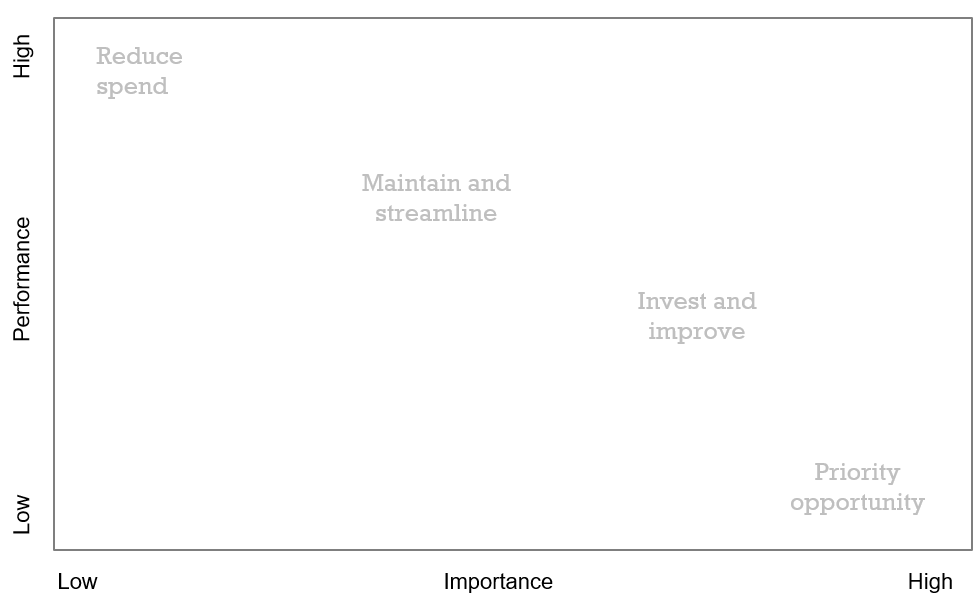 * SMEs are asked to rate across 50 statements, additional to what Consumers are asked, SMEs are also asked to rate importance and performance of their insurance cover being of the right level for their business to continue to trade
The 9 importance and opportunity themes
4
Key findings – Consumers
The opportunity to improve trust in the insurance sector with consumers by increasing the performance of the Loyalty theme, is at its highest since the Trust Index began

The Confidence theme is the next highest opportunity score and is at its joint highest ever level, although it is closely grouped with six other themes

The Confidence, Respect, Speed, Ease, Protection, Price and Control themes’ opportunity scores are separated by less than 2 points (on a scale of -30 to +30)

The 5 top overall actions the industry can take in order to improve trust with consumers are:

Rewarding a customer with a discount for staying  
Taking loyalty into account when calculating renewal quotes following a claim
Not having dual pricing for new / existing customers 
Provide additional benefits for renewing
Telling consumers what they would pay if they were not a new customer

85% of consumers are satisfied with their policy, similar to the previous wave, when it was 86% 

17% of consumers had made a claim in the last year, down slightly from the previous wave when it was 19%. Consumers who have claimed place a higher stated importance on the Speed and Respect themes (in relation to claims) than they do on the other themes

Consumers who have claimed also rate the performance of their current provider across all themes as higher than those who have not made a claim apart from the Ease theme. Claimers score significantly higher for the Loyalty theme, 5.58 (on a scale of -10 to +10) versus 2.40 for those who have not made a claim

Price comparison sites and buying directly from a provider are the most popular methods for consumers purchasing insurance

Consumers who purchase through an insurance broker give a higher performance rating for the Loyalty theme than consumers using other purchase channels. Those purchasing through an Insurance broker also place a higher importance on the Loyalty, Confidence and Protection themes than consumers who purchased their policy via other channels such as price comparison sites, a bank or direct from a provider

49% of Consumers report having a good or very good level of financial well-being. 37% say it is average, and 13% say poor or very poor

Overall, there is a higher opportunity to improve trust with consumers whose financial well-being is poor or very poor. However, increasing performance for the Loyalty theme is an opportunity to improve trust with consumers in general, whatever their level of financial well-being.
Key findings – Consumers
Performance scores (-10 to +10)
Importance scores  (-10 to +10)
The highest opportunity scores are: Loyalty, Confidence and Respect (claims)

The three claims themes (Respect, Speed and Control) have each decreased slightly in importance compared with the previous wave although Respect and Speed remain the most important themes 

Performance as rated by Consumers has fallen for the claims themes the most, but because of the lower stated importance, the opportunity scores have also decreased
Opportunity scores (-30 to +30)
Consumer Wave on wave comparison – Opportunity scores: 
The opportunity to improve trust in the insurance sector with consumers by increasing the performance of the Loyalty measures, is at its highest since the Trust Index began

The Confidence theme is the next highest opportunity score and is at its joint highest ever level, although it is closely grouped with six other themes

The Confidence, Respect, Speed, Ease, Protection, Price and Control opportunity scores are separated by less than 2 points (on a scale of -30 to +30)
Base: All Consumers that hold at least one (motor, travel, buildings and/or contents) insurance policy/ who have claimed on at least one insurance policy in the last 12 months: Wave 13&14 (2024): Consumer n=1,000 / 171
Overall Consumer themes - wave 13&14 (Sept 2023 & March 2024)
Improving performance for Loyalty is the key priority in order to increase trust levels with Consumers, as it has been since the Trust Index began
Both the Loyalty and Confidence themes have seen a slight increase in stated importance and a small decrease in performance which has led to higher opportunity scores for both themes compared with the last wave
An improvement is required for Confidence to avoid a fall in trust levels although it is still not as critical as Loyalty
High
Consumers want to be confident that if they experience a problem with their insurance that the provider will handle it fairly and that their risk is assessed individually rather than general assumptions being taken

Consumers who have made a claim in the past year report that two of the three Claims (Speed and Respect) themes are the more important to them compared to the other key themes

Given the similarities in the statements used to measure the Price and Loyalty themes in terms of the price paid for a policy, Consumers place a greater importance on insurers rewarding their Loyalty rather than simply offering them the cheapest price available or special offers as they are a new customer
Reduce spend
Maintain and streamline
Performance
Invest and improve
Priority opportunity
Low
High
Importance
Low
*The size of each theme bubble denotes the relative opportunity score in each case. 
The bigger the bubble the greater the opportunity to deliver improved service and increase trust.
Base: Sept 2023 & March 2024 data. All consumers who hold at least one (motor, travel, buildings and/or contents) insurance policy/ who have claimed on at least one insurance policy in the last 12 months n=1,000/171
Top 10 opportunities to improve trust with Consumers - wave 13&14
All the top 5 opportunities to improve trust are from the Loyalty theme.  Rewarding a customer for staying with a discount and taking loyalty into account when calculating renewal quotes following a claim are the two greatest opportunities to increase trust levels for Consumers
Further areas that would improve trust:

Premiums not increasing because they are no longer a new customer

Providing additional benefits for renewing

Informing customers what they would have paid if they were not a new customer

Handling complaints professionally and fairly

Matching competitors’ cheaper quotes

Assessing the risk individually, rather than using generic assumptions

Paying out quickly on claims

Making it easy to compare policies from other providers
Base: Sept 2023 & March 2024 data. All consumers who hold at least one (motor, travel, buildings and/or contents) insurance policy/ who have claimed on at least one insurance policy in the last 12 months n=1,000/171.
Consumer satisfaction with the policy held, wave on wave comparison

85% of Consumers are satisfied with their policy
Customer Satisfaction has consistently fallen in the 82% to 86% range in every wave since October 2019
85%
86%
82%
85%
83%
86%
83%
85%
84%
84%
84%
84%
82%
Base: All Consumers that hold at least one (motor, travel, buildings and/or contents) insurance policy. Wave 13&14 (2024): Consumer n=1,000
Key findings – SME market
Loyalty is the highest opportunity to improve trust with SMEs.  Only the Control (claims) and Relationship themes have a slightly increased opportunity score compared to the previous wave (September 2023)  

All themes remain tightly grouped as opportunities, with 2.01 points (on a scale of -30 to +30) separating all nine.  This is due to a similar stated level of importance given to them by SMEs and current performance ratings being similar. The highest opportunity score is for Loyalty (7.36) and the lowest is Relationship (5.35) 

Despite a slight decrease in opportunity scores for most themes since the last wave, the overall opportunity to improve trust in the Insurance sector with SMEs is on an upward trend since April 2021. The three claims themes have increased as opportunities the most during this period

The 5 leading actions which would improve trust with SMEs in general are: 

Ensuring SMEs know what to do to make a claim
Rewarding SMEs with a discount for staying a customer
Taking loyalty into account at renewal stage following a claim 
Premiums not increasing because they are no longer a new customer
Matching cheaper prices from a competitor's quote

82% of SMEs are satisfied with their current policy, slightly higher than the previous wave when it was 81%.  SMEs that employ 1-5 people have significantly lower satisfaction (76%) with their insurance policy than those who employ 6-20 (82%) or more than 20 people (85%)

Loyalty and Confidence are the greatest opportunities to improve trust with SMEs employing 1-5 or 6-20 employees. For larger SMEs, the greatest opportunities to improve trust are the Control and Speed claims related themes followed by Loyalty and Confidence

24% of SMEs had made a claim in the last year, up slightly from the previous wave when it was 22%

SMEs who have made a claim place a higher level of stated importance on the claims themes than they do on the other themes such as Loyalty

There is a marked difference in the opportunity to improve trust with SMEs who have not made a claim, in the Loyalty; Confidence; and Protection themes – all themes have an opportunity score at least 2 points higher

Based on how SMEs purchase insurance, the opportunity to improve trust is greatest amongst SMEs who purchase from price comparison sites, which accounts for 1 in 4 SMEs.  It is micro SMEs, that employ 1-5 people, who are most likely to purchase from price comparison sites.  Other SMEs are more likely to purchase directly from a provider or via an insurance broker

69% of SMEs said their businesses’ current level of financial well-being is good or very good, up from 66% in the previous wave. Just 5% say it is poor or very poor.
Key findings – SME market
Importance scores (-10 to +10)
Performance scores (-10 to +10)
Opportunity scores (-30 to +30)
Loyalty is the highest opportunity to improve trust.  Only the Control (claims) and Relationship themes have a slightly increased opportunity score compared to the previous wave  

All themes remain tightly grouped as opportunities, with 2.01 points (on a scale of -30 to +30) separating all nine

This is due to a similar stated level of importance given to them by SMEs and current performance ratings being quite similar
SMEs Wave on wave comparison – Opportunity scores: 
The Loyalty theme has only once not been the biggest opportunity to increase trust with SMEs (in the previous wave it was Speed in relation to claims)

Despite a slight decrease for most themes since the last wave the overall opportunity to improve trust in the Insurance sector with SMEs is on an upward trend since April 2021, the three claims themes have increased as opportunities the most during this period
Base: All SMEs that hold at least one (motor, employers’ liability, buildings and/or contents or business interruption) insurance policy / who have claimed on at least one insurance policy in the last 12 months: 
Wave 13&14: 1,500/353
Overall SME themes - wave 13&14
Loyalty, Speed (claims) and the Confidence themes have the highest opportunity scores for SMEs, current performance is lowest for the Loyalty theme 
Most themes sit on the “maintain and streamline” and “invest and improve” quadrants meaning any slight falls in performance ratings would require remediate action to avoid a fall in trust levels
High
In wave 13&14, the range in opportunity scores is just over 2 points (on a scale of -30 to +30).  The highest opportunity score is for Loyalty (7.36) and the lowest is Relationship (5.35) 

Insurance companies need to maintain current performance in six of the nine themes for SMEs

The highest performance ratings are given for the Confidence, Ease and Protection themes

Despite lower opportunity scores for Price and Relationship themes (driven by slightly lower stated importance) any significant falls in performance would quickly materialise in the themes becoming priority opportunities
Maintain and streamline
Reduce spend
Performance
Invest and improve
Priority opportunity
Low
High
Importance
Low
*The size of each theme bubble denotes the relative opportunity score in each case. 
The bigger the bubble the greater the opportunity to deliver improved service.
Base: Sept 2023 & March 2024 data. All SMEs that hold at least one (motor, employers’ liability, buildings and/or contents, business interruption) insurance policy/ who have claimed on at least one insurance policy in the last 12 months n=1,500/353
Top 10 opportunities for SMEs – wave 13&14
Knowing what they need to do to make a claim is the highest opportunity to improve trust with SMEs followed by getting a discount for staying loyal to the same insurance provider
The remaining opportunities to focus on to improve trust are:

Taking their loyalty into account when calculating renewal quotes after a claim
Not having dual pricing for new / existing customers 
Matching cheaper prices from a competitor's quote
Handling complaints professionally and fairly
Explaining the policy clearly
Assessing SMEs’ risks individually rather than using generic assumptions
Providing additional benefits for renewing (e.g. enhanced cover)
Informing SMEs of the claims process before they purchase
Base: Sept 2023 & March 2024 data. All SMEs that hold at least one (motor, employers’ liability, buildings and/or contents, business interruption) insurance policy/ who have claimed on at least one insurance policy in the last 12 months n=1,500/353
SME satisfaction with the policy held, wave on wave comparison

82% of SMEs are satisfied with their policy, slightly higher than the previous wave 
5% are dissatisfied, consistent with wave 12&13
82%
82%
79%
82%
81%
82%
82%
Base: SMEs that hold at least one (motor, buildings and/or contents, employers liability, business interruption) insurance policy. Wave 13&14 (2024): SMEs n=1,500
In comparison to 2018, Loyalty remains the number one consumer opportunity for the insurance industry, followed by Confidence and Ease themes.
Consumer survey
September 2023 and March 2024, wave 13&14 data
The Top 5 factors that would improve trust with Consumers - wave 13&14
Consumers receiving a discount for staying with the same company remains the highest opportunity to improve trust
Consumers also want their loyalty to an organisation to be considered at the renewal stage after they have made a claim and their premiums not to increase because they are no longer a new customer
High
Reduce spend
These three statements are highly important to consumers and current levels of performance are low when compared to average importance and performance scores 

The other two factors that make up the top 5 are providing additional benefits for renewing a policy and informing new customers what they would have paid if they were not a new customer

Consumers do place a higher stated importance on other factors of their experience such as: 
   	- Knowing what a policy covers
	- Questions being answered quickly and 	  	  clearly
	- Their policy being explained clearly 
	- Complaints being handled professionally
	- Price being reasonable for the level of 	 	  cover

However, they also rate insurance providers’ current performance levels as high against these statements so they shouldn’t be considered a priority to improve, rather factors to maintain
Maintain and streamline
Invest and improve
Performance
Priority opportunity
Low
High
Importance
Low
*The size of each theme bubble denotes the relative opportunity score in each case. 
The bigger the bubble the greater the opportunity to deliver improved service and opportunity to improve trust levels.
Base: Sept 2023 & March 2024 data. All consumers who hold at least one (motor, travel, buildings and/or contents) insurance policy / who have claimed on at least one insurance policy in the last 12 months n= 1,000/191
Consumers Opportunity themes by gender - wave 13&14
Rewarding Loyalty remains the highest opportunity to improve trust with both men and women.  The theme’s opportunity score has increased compared to September 2023 for both genders, albeit only slightly for females, by 0.23 points but is up 0.96 points for males
Both genders want a discount for staying with the same company, premiums not to increase as they are not a new customer anymore and their provider to take loyalty into account at renewals following a claim

In this wave there are no significant differences in the themes for increasing trust between genders except for the claims experience

Compared to women, men place a greater level of importance on Control, i.e. being able to choose how a company settles a claim (financial settlement, repair or replacement) and repairs being completed at a time that suited them

Men also specify that Speed in claims has a higher importance when compared to the scores given by women.  Specifically, knowing what they need to do to make a claim and not being asked needless questions about a claim
Base: Sept 2023 & March 2024 data. All consumers who hold at least one (motor, travel, buildings and/or contents) insurance policy: Female n=519/86,  Male n=478/83.
Consumers Opportunity themes by ethnicity - wave 13&14
White/ White British Consumers wish to be rewarded with discounts for their Loyalty, consistent with previous waves of the Trust Index.  However, Consumers from Ethnic minority groups place a lower importance on Loyalty and rate their current provider far better for performance across the Loyalty theme
The Loyalty performance score for Ethnic minorities is 5.18 (out of -10 to +10) compared to 2.75 for White/ White British Consumers
 
The sample of Ethnic minority respondents who have made a claim in the past 12 months is too small to analyse in depth.  Therefore, the biggest opportunities to increase trust amongst this population is to improve performance with the Confidence, Ease and Protection themes

The opportunity score for Confidence and Ease has increased by 0.97 and 1.02 points respectively amongst Ethnic minorities compared to the previous wave

Ensuring Ethnic minority Consumers know what a policy covers and excludes would help to increase their trust.
Base: Sept 2023 & March 2024 data. All consumers who hold at least one (motor, travel, buildings and/or contents) insurance policy/ who have claimed on at least one insurance policy in the last 12 months: White/ White British n=904/137, Ethnic minorities: n=94/34*    *low sample shown for completeness.
Consumers Opportunity themes by age - wave 13&14
Rewarding consumers with a discount for staying a customer is consistently one of the highest individual opportunity scores in each Trust Index.  In this wave it is particularly high amongst those aged 55 or older (15.68 on a range of -30 to +30), this is driven by a high stated importance rating (8.27) and a very low performance rating (0.86), both importance and performance are on a scale range of -10 to +10
55+ year olds also have significantly higher than average Loyalty opportunity scores for their premium not increasing as they are no longer a new customer (14.96) and loyalty being taken into account at renewal and following a claim (14.51)  

35–54-year-olds place score current performance low for Loyalty measures and have high opportunity scores, although not as high as the older age group.  The claims themes are also highly important for this age group

They want to have a choice of how claims are settled and to not have to prove a claim is genuine with lots of receipts or pictures.  They view the performance of their current providers as better than average, however if performance was to fall this could become a driver of distrust amongst 35–54-year-olds

The 18-34 age group continue to have lower opportunity scores than average meaning the opportunity to trust levels is not as pressing as it is for older consumers.  The difference between importance and performance ratings at this age level is just not as pronounced as it is with older consumers

Consistent with older age groups, the Loyalty opportunity score is highest amongst 18–34-year-olds, so if the insurance industry was to improve how it rewards Loyalty, trust could increase across Consumers, regardless of age
Table is showing opportunity scores by age range, relative to all respondents’ average scores
Above overall score
Below overall score
Base: Sept 2023 & March 2024 data. All consumers who hold at least one (motor, travel, buildings and/or contents) insurance policy / who have claimed on at least one insurance policy in the last 12 months: 18-34 n=282/94, 35-54 n=336/60, 55 or older n=382/17*   *low base indicative only
Consumers Overall satisfaction with the policy held – wave 13&14:
Overall Consumer satisfaction is 85%, similar to wave 12&13 (86%)
Consistent with previous waves consumers aged 18-34 have lower satisfaction than older age groups and Ethnic minorities have lower satisfaction with their policy than White/ White British Consumers 
There is not a great deal of change in satisfaction in the groupings below when compared to the September 2023 Trust Index, the biggest are satisfaction of 18–34-year-olds (down 3 percentage points) and those holding a Travel policy (also 3 percentage points lower).
Ethnicity
Policy type held
Age
Base: Sept 2023 & March 2024 data. All consumers who hold at least one (motor, travel, buildings and/or contents) insurance policy: 18-34 n=282, 35-54 n=336, 55 or older n=382, Male n=478, Female n=519, White/ White British n=904, Ethnic minorities n=94, Motor n=476, Travel n=235, Buildings and/or Contents n=289, Total n=1,000. Note: If more than one different policies were selected, participants were randomly assigned to answer performance questions for one of the policies only.
In comparison to 2018, Loyalty remains the number one consumer opportunity for the insurance industry, followed by Confidence and Ease themes.
Consumer Claims
September 2023 & March 2024 Wave 13&14 data
Consumers – claimed in last 12 months - wave 13&14
17% of Consumers had made a claim in the last year, down slightly from the previous wave when it was 19%
67% of the 171 Consumers who had made a claim reported it being on their Motor policy, followed by 43% Buildings and/or Contents and 38% of those who had made a claim cited it was on a Travel policy
Respondents are asked if they have claimed on a policy in the previous 12 months and are then asked which policy they have claimed on, they are allowed to select multiple options.  

For the purpose of the Importance & Performance questions, one of the policies they have claimed on is randomly selected for respondents to answer the various claims statements about
Base: Sept 2023 & March 2024 data. All consumers who held policy type / Claimed on an insurance policy in the previous 12 months (motor, travel, buildings and/or contents) Motor n=115, Travel n=65, Buildings and/or Contents n=74, Total n=1,000/171.
Consumers – claimed in last 12 months – Opportunity Themes
Perhaps not surprisingly, consumers who have claimed place their highest stated importance on Speed and Respect themes (in relation to claims)
They also rate the performance of their current provider across all themes as higher than those who have not made a claim apart from Ease, and score significantly higher for the Loyalty theme
Base: Sept 2023 & March 2024 data. All Consumers that hold at least one (motor, travel, buildings and/or contents) insurance policy/ who have claimed on at least one insurance policy in the last 12 months: 
Consumer n=1,000 / 171
Consumers – perceived monetary value of claim - wave 13&14
56% of Consumers who had made a claim in the previous 12 months reported that it was of high monetary value, the same as in the last wave. 32% deemed it as of average monetary value (5-7), up from 29% in September 2023
From your perspective what was the financial value of your claim?  Please indicate based on a scale of 1 being a very low monetary value and 10 being a very high monetary value.
Base: Sept 2023 & March 2024 data. All consumers who had made a claim on an insurance policy in the previous 12 months (motor, travel, buildings and/or contents) insurance policy: n=165,  1-4 (low) n=20*, 5-7 n=53,     8-10 (high) n=92. *low sample
Consumers Opportunity themes by perceived value of claim - wave 13&14
Consumers who have made a claim and perceive the financial value of their claim as 8-10 (high) have a higher opportunity score across all themes, apart from Loyalty, than the overall Consumer opportunity scores and of claimants with an average perceived value claim
The opportunity to improve trust amongst Consumers with a high perceived claim value (8-10) is highest for these 5 statements:

Respect (claims): The people you deal with show compassion
Confidence: I know what the policy covers and excludes
Confidence: The company handles complaints professionally and fairly
Ease: The provider makes it easy to compare to policies from other providers
Confidence: The insurer informs me about their claims process before I buy


Consumers who stated the financial value of their claim as average (5-7) have lower opportunity scores on average across all themes

The opportunity to improve trust amongst Consumers with an average perceived claim value (5-7) is highest for these 5 statements:

Speed (claims): It is clear what I need to do to claim
Respect (claims): The insurance company does not try to avoid paying out
Loyalty: I am told what the price would be if I wasn't a new customer
Price: The insurance provider matches a cheaper price from a competitor's quote
Protection: I am able to remove cover elements I don't need protection for
Table is showing opportunity scores by perceived value of claim, relative to all respondents’ average scores
Above overall score
Below overall score
Base: Sept 2023 data & March 2024 data. All consumers: n=1,000. Consumers who had made a claim on an insurance policy in the previous 12 months (motor, travel, buildings and/or contents) insurance policy: n=171,  
1-4 (low) n=20*, 5-7 n=53, 8-10 (high) n=92. *low sample shown for completeness
In comparison to 2018, Loyalty remains the number one consumer opportunity for the insurance industry, followed by Confidence and Ease themes.
Consumer Purchase Channels
September 2023 & March 2024 Wave 13&14 data
“Who did you buy your insurance with or arrange it through?”  Wave 13 & 14 (Sept 2023 & March 2024)
   Price comparison sites and buying directly from a provider are the most popular methods for purchasing insurance
Wave 12&13
Wave 12&13
Theme scores for Consumers – Policy Provider
Consumers who purchase through an insurance broker give a higher performance rating for the Loyalty theme than other purchase channels.  They also place higher importance on it and on the Confidence and Protection themes
Purchased direct from provider
Purchased from price comparison site
Purchased through insurance broker
Purchased through bank or building society
Purchased through another channel (retailer, employer)
Base: Sept 2023 & March 2024 data. All consumers who hold at least one (motor, travel, buildings and/or contents) insurance policy/ who have claimed on at least one insurance policy in the last 12 months: Direct from provider n=348/44, Price comparison site n=388/24*, Insurance Broker n= 93/47, Bank or Building Society n= 85/19*, Another channel n= 77/36*  *Low sample, just shown for completeness
Top 10 opportunities for Direct Providers to increase trust
Base: Sept 2023 & March 2024 data. Direct from provider n=348/44
Top 10 opportunities for Price Comparison Sites to increase trust
Base: Sept 2023 & March 2024 data. Price comparison site n=388/24*  *Low sample, just shown for completeness
Top 10 opportunities for Insurance Brokers to increase trust
Base: Sept 2023 & March 2024 data. Insurance Broker n= 93/47
Top 10 opportunities for Banks and Building Societies to increase trust when providing insurance
Base: Sept 2023 & March 2024 data. Bank or Building Society n= 85/19*   *Low sample, just shown for completeness
In comparison to 2018, Loyalty remains the number one consumer opportunity for the insurance industry, followed by Confidence and Ease themes.
Consumer Financial Well-Being
September 2023 & March 2024 Wave 13&14 data
49% of Consumers report having a good or very good level of financial well-being, 37% report it as average
70% of Consumers who had made a claim in the last year report having a good or very good current level of financial well-being compared to 47% who had not made a claim
Consumers who have not made an insurance claim in the past year are more likely to report that their level of financial well-being is average or very poor/ poor compared to those who have made a claim
Females are more likely to rate their financial well-being as average or poor compared to males
Consumers by gender. Male: 478, Female: 519
Consumers Wave 13&14 Overall: n=1,000
Consumers claimed in the past year. Yes: 171, No: 829
“Please describe your current level of financial well-being?”  Wave 13 & 14 (Sept 2023 & March 2024) Very poor/ poor n=130, Average n=370, Good/ very good n=493
Theme scores for Consumers – By current level of financial well-being
On average there is a higher opportunity to improve trust with Consumers with poor / very poor financial well-being.  Increasing performance for the Loyalty theme is an opportunity to improve trust for consumers regardless of their financial well-being levels
Good / very good financial well-being
Average financial well-being
Poor / very poor financial well-being
Base: Sept 2023 & March 2024 data. All consumers who hold at least one (motor, travel, buildings and/or contents) insurance policy/ who have claimed on at least one insurance policy in the last 12 months: poor / very poor n=130/14*, average n=370/34*, good / very good n= 493/120   *Low sample, just shown for completeness
Top 10 opportunities to increase trust for Consumers with poor / very poor financial well-being
Base: Sept 2023 & March 2024 data. Poor / very poor financial well-being n=130/14* *Low sample, just shown for completeness
Top 10 opportunities to increase trust for Consumers with average financial well-being
Base: Sept 2023 & March 2024 data. average financial well-being n=370/34* *Low sample, just shown for completeness
Top 10 opportunities to increase trust for Consumers with good / very good financial well-being
Base: Sept 2023 & March 2024 data. Good / very good financial well-being n=493/120
In comparison to 2018, Loyalty remains the number one consumer opportunity for the insurance industry, followed by Confidence and Ease themes.
SME survey
September 2023 & March 2024 Wave 13&14 data
Top 5 factors that would improve trust with SMEs – wave 13&14
Ensuring SMEs know what to do in the event of a claim followed by providing a discount for staying loyal to the same company are the highest opportunities to improve trust.
High
Reduce spend
Taking the loyalty of a SME into account at renewal following a claim is a further key opportunity to improve trust

Not having dual pricing for new / existing customers is the next highest opportunity

Matching a competitor’s cheaper quote is the fifth highest opportunity for increasing trust levels with SMEs
Maintain and streamline
Invest and improve
Performance
Priority opportunity
Low
High
Importance
Low
*The size of each theme bubble denotes the relative opportunity score in each case. 
The bigger the bubble the greater the opportunity to deliver improved service.
Base: Sept 2023 & March 2024 data. All SMEs that hold at least one (motor, employers’ liability, buildings and/or contents, business interruption) insurance policy/ who have claimed on at least one insurance policy in the last 12 months n=1,500/353
SMEs Overall opportunity scores by gender – wave 13&14
Loyalty is the key opportunity to improve trust with both female and male decision makers / influencers

The biggest difference (0.91 points) between the genders is for the Speed (in relation to claims) theme, women place a higher level of importance on it than men.  There are also differences of at least 0.5 points between women and men for the Respect (claims) and Price themes.
Females specifically want to know what to do in order to make a claim, their insurance company to match a cheaper competitor’s quote and to get a discount for staying loyal to a company

The largest change compared to the last wave for female decision makers / influencers is the Control (in relation to claims) theme opportunity score, this has increased by 0.50 points, driven by a decrease in the performance rating given

The opportunity score for Speed (claims) has dropped by 1.36 points for males as they do not have as high stated importance around this theme in this wave

Males want a discount for staying loyal, their insurer to handle complaints professionally and fairly and their loyalty to be taken into account following a claim
Base: Sept 2023 & March 2024 data. All SMEs that hold at least one (motor, employers’ liability, buildings and/or contents, business interruption) insurance policy / who have claimed on at least one insurance policy in the last 12 months: Female n=894/220 , Male n=603/132.
SMEs Opportunity themes by age – wave 13&14
Decision makers / influencers in the older age groups place a higher stated importance on insurance than those age 18-34
The biggest opportunities for increasing trust with decision makers / influencers aged 18-34 are Speed (claims), Loyalty and Confidence

They want to know what to do to make a claim, be rewarded with a discount for staying a customer and loyalty be taken into account following a claim at the renewal stage

The opportunity to improve trust is greatest with the 35-54 age group.  They specifically don’t want dual pricing for customers, and like those age 18-34, a discount for staying a customer and loyalty being considered following a claim

The Respect and Control (claims) themes have each increased as opportunities to increase trust compared to the last wave, they are up 0.90 and 0.66 points respectively for 35-54 year olds.  

Performance for Loyalty and Confidence has increased for those age 55+ causing a slight fall in opportunity scores for these two themes, but these remain the key opportunities to improve trust with decision makers / influencers in this age group
Table is showing opportunity scores by age range, relative to all respondents’ average scores
Above overall score
Below overall score
Below overall score
Base: Sept 2023 & March 2024 data. All SMEs that hold at least one (motor, employers’ liability, buildings and/or contents, business interruption) insurance policy/ who have claimed on at least one insurance policy in the last 12 months: 18-34 n=543/193, 35-54 n=739/144, 55 or older n=218/16* (*low sample, shown for completeness only).
SMEs Opportunity themes by ethnicity – wave 13&14
Compared to the previous wave the opportunity scores to improve trust of White/ White British are similar, the biggest change is an increase of 0.54 (on a scale of -30 to +30) for Control (claims).  The changes are more pronounced amongst Ethnic minorities
Ethnic minority decision makers / influencers at SMEs

The performance rating has fallen by at least 0.5 points (on a scale of -10 to +10) across all 9 themes, most notable are decreases of 1.47 (Confidence) and 1.38 (Control in relation to claims)

However, there has also be a drop in the stated importance given to each theme by Ethnic minorities so the opportunity scores have actually fallen compared to the last wave

Price, as an example, has an importance score of 5.15, 1.64 points lower than September, and as such its opportunity score has dropped by over 2 points

The biggest opportunities to improve trust amongst Ethnic minorities is to ensure they know what to do in order to make a claim and that they don’t feel their insurance company tries to avoid paying out a claim
Base: Sept 2023 & March 2024 data. All SMEs that hold at least one (motor, employers’ liability, buildings and/or contents, business interruption) insurance policy/ who have claimed on at least one insurance policy in the last 12 months: White/ White British n=1,234/260, Ethnic minorities n=238/87.
SMEs Opportunity themes by number of employees – wave 13&14
Loyalty and Confidence are the greatest opportunities to improve trust with SMEs employing 1-5 or 6-20 employees, for larger SMEs it is the Control and Speed claims related themes followed by Loyalty and Confidence
SMEs employing 1-5 people specifically don’t want the price they pay to increase because they are no longer a new customer and want to receive a discount for staying loyal to the same company.  The biggest single opportunities to increase trust at SMEs employing 6-20 people is to ensure they know how to make claim and provide them a discount for staying loyal

SMEs that employ more than 20 people don’t want their provider to avoid paying out at a claim and repairs or replacement items to be completed/ delivered at a time that suits them
Base: Sept 2023 & March 2024 data. All SMEs that hold at least one (motor, employers’ liability, buildings and/or contents, business interruption) insurance policy/ who have claimed on at least one insurance policy in the last 12 months: 1-5 employees n=324/35*  *low sample, 6-20 employees n= 512/147, More than 20 employees n=664/171.
SMEs Overall satisfaction with the policy held – wave 13&14: 
SME Overall satisfaction is 82%, an increase of 1 percentage point compared to wave 12&13

SMEs that employ 1-5 people have significantly lower satisfaction with their insurance policy than those who employ 6-20 or more than 20
Satisfaction with Business interruption policies is 76%, a 6-percentage point increase but still lower than other policy types
Decision makers / influencers aged 35-54 are more satisfied than other age groups
Satisfaction with the policy held is similar between men and women and for White/ White British and Ethnic minority decision makers / influencers
Age
Ethnicity
Number of employees
Policy type held
Base: Sept 2023 & March 2024 data. All SMEs that hold at least one (motor, travel, buildings and/or contents, business interruption) insurance policy: 18-34 n=543, 35-54 n=739 , 55 or older n=218, Male n=603, Female n=894, White/ White British n=1,234 , Ethnic minorities n=238, 1-5 employees n=324, 6-20 employees n=512, More than 20 employees n=664, Motor n=335, Employers’ Liability n=400, Buildings and/or Contents n=465, Business Interruption n=300 Total n=1,500. Note: If more than one different policies were selected, participants were randomly assigned to answer performance questions for one of the policies only.
In comparison to 2018, Loyalty remains the number one consumer opportunity for the insurance industry, followed by Confidence and Ease themes.
SME Claims
September 2023 & March 2024 Wave 13&14 data
SMEs – claimed in last 12 months - wave 13&14
24% of SMEs had made a claim in the last year, although this falls to just 11% of SMEs who employ only 1-5 people
Of the 353 SMEs who had made a claim 56% reported a Building and/or Contents claim, followed by 50% Motor, 44% Employers’ Liability and 32% of those who had made a claim cited it was Business Interruption
Respondents are asked if they have claimed on a policy in the previous 12 months and are then asked which policy they have claimed on, they are allowed to select multiple options.  

For the purpose of the Importance & Performance questions, one of the policies they have claimed on is randomly selected for respondents to answer the various claims statements about
Base: Sept 2023 & March 2024 data. All SMEs that hold at least one (motor, employers’ liability, buildings and/or contents, business interruption) insurance policy/ who have claimed on at least one insurance policy in the last 12 months: Total number of SMEs/who have claimed n=1,500/353.  Motor n=176, Employers’ liability n=156, Buildings/Contents n=197, Business Interruption n=112.
SMEs – claimed in last 12 months – Opportunity Themes
As is the case with consumers, SMEs who have claimed place a higher level of stated importance on the claims themes than they do on the other themes such as Loyalty.  Especially the Speed and Control themes
There is a marked difference in the opportunity to improve trust with SMEs, who have not made a claim, in the Loyalty; Confidence; and Protection themes – all themes have an opportunity score of 2+ points higher
Base: Sept 2023 & March 2024 data. All SMEs that hold at least one (motor, employers’ liability, buildings and/or contents, business interruption) insurance policy/ who have claimed on at least one insurance policy in the last 12 months: Total number of SMEs/who have claimed n=1,500/353.
SMEs – perceived monetary value of claim - wave 13&14
41% of SMEs who had made a claim in the previous 12 months reported that it was a high monetary value claim, 42% deemed it as of average monetary value (5-7) and 17% perceived it as low in financial value (1-4).  All similar with the previous wave
From your perspective what was the financial value of your claim?  Please indicate based on a scale of 1 being a very low monetary value and 10 being a very high monetary value.
Base: Sept 2023 & March 2024 data. All SMEs who had made a claim on an insurance policy in the previous 12 months (motor, employers’ liability, buildings and/or contents, business interruption) insurance policy: n=353,  1-4 (low) n=58, 5-7 n=146, 8-10 (high) n=143.
SMEs Opportunity themes by perceived value of claim - wave 13&14
SMEs who have made a claim and perceive the financial value of their claim as 8-10 (high) have a higher opportunity score across all themes, apart from Loyalty and Protection, than the overall SMEs opportunity scores
The opportunity to improve trust amongst SMEs with a high perceived claim value (8-10) is highest for these 5 statements:

Price: The insurance provider matches a cheaper price from a competitors quote
Control (claims): I have a choice in how the claim is settled (e.g. financial settlement, repair or replacement)
Speed (claims): I am offered immediate assistance and advice
Confidence: I know the company pays out quickly and worries about paperwork later
Respect (claims): The insurance company does not try to avoid paying out

The opportunity to improve trust amongst SMEs with an average perceived claim value (5-7) is highest for these 5 statements:

Speed (claims): It is clear what I need to do to claim
Respect (claims): The insurance company does not try to avoid paying out
Speed (claims): My insurer provides effective assistance/ advice
Speed (claims): I can get through to the insurance company quickly at any time
Control (claims): Repairs or replacement items are completed/ delivered at a time to suit me

The opportunity to improve trust amongst SMEs with a low perceived claim value (1-4) is highest for these 5 statements:

Speed (claims): It is clear what I need to do to claim
Control (claims): Repairs or replacement items are completed/ delivered at a time to suit me
Speed (claims): My claim is settled quickly
Price: I am happy to pay a little extra for a brand that I recognise
Confidence: The policy is explained clearly
Table is showing opportunity scores by perceived value of claim, relative to all respondents’ average scores
Above overall score
Below overall score
Base: Sept 2023 & March 2024 data. All SMEs: n=1,500. SMEs who had made a claim on an insurance policy in the previous 12 months (motor, employers’ liability, buildings and/or contents, business interruption) insurance policy: n=353,  1-4 (low) n=58, 5-7 n=146, 8-10 (high) n=143.
In comparison to 2018, Loyalty remains the number one consumer opportunity for the insurance industry, followed by Confidence and Ease themes.
SME Purchase Channels
September 2023 & March 2024 Wave 13&14 data
“Who did you buy your insurance with or arrange it through?”  Wave 13 & 14 (Sept 2023 & March 2024)
Buying directly from a provider followed by via an insurance broker are the most popular methods for purchasing insurance for SMEs
Wave 12&13, by number of employees
Wave 12&13
Theme scores for SME – Policy Provider
Overall, the opportunity to improve trust is greatest amongst SMEs who purchase their insurance from price comparison sites, which accounts for 1 in 4 SMEs, most likely to employ only 1-5 people
Purchased direct from provider
Purchased from price comparison site
Purchased through insurance broker
Purchased through bank or building society
Other
Base: Sept 2023 & March 2024 data. All SMEs that hold at least one (motor, employers’ liability, buildings and/or contents, business interruption) insurance policy / who have claimed on at least one insurance policy in the last 12 months: Direct from provider n=465/78, Price comparison site n=354/45, Insurance Broker n= 372/96, Bank or Building Society n= 130/53, Other n= 144/75
Top 10 opportunities for Direct Providers to increase trust
Base: Sept 2023 & March 2024 data. Direct from provider n=465/78
Top 10 opportunities for Price Comparison Sites to increase trust
Base: Sept 2023 & March 2024 data. Price comparison site n=354/45
Top 10 opportunities for Insurance Brokers to increase trust
Base: Sept 2023 & March 2024 data. Insurance Broker n= 372/96
Top 10 opportunities for Banks and Building Societies to increase trust when providing insurance
Base: Sept 2023 & March 2024 data. Bank or Building Society n= 130/53
In comparison to 2018, Loyalty remains the number one consumer opportunity for the insurance industry, followed by Confidence and Ease themes.
SME Financial Well-Being
September 2023 & March 2024 Wave 13&14 data
69% of SMEs report their business’ current level of financial well-being as good or very good, up from 66% in the previous wave, just 5% report it as poor or very poor

8% of SMEs with only 1-5 employees report that their business’ level of financial well-being as poor or very poor, this drops to 3% for SMEs with more than 20 people working for the business
76% of SMEs who have made a claim in the past year report that their business has good or very good financial well-being compared to 67% of SMEs who had not made a claim
SMEs by number of employees. 1-5: 324,  6-20: 512,  more than 20: 664.
SMEs Wave 13&14 Overall: n=1,500
SMEs claimed in the past year. Yes: 353, No: 1147
“Please describe the business’ current level of financial well-being”  Wave 13 & 14 (Sept 2023 & March 2024)
Theme scores for SME – By business’ current level of financial well-being
On average there is a higher opportunity to improve trust with SMEs with good / very good financial well-being because of the higher stated importance these SMEs place on insurance
Good / very good financial well-being
Average financial well-being
Poor / very poor financial well-being
Base: Sept 2023 & March 2024 data. All SMEs that hold at least one (motor, employers’ liability, buildings and/or contents, business interruption) insurance policy / who have claimed on at least one insurance policy in the last 12 months : poor / very poor n=68/17*, average n=380/68, good / very good n= 1,037/268.     *Low sample, just shown for completeness
Top 10 opportunities to increase trust for SMEs with poor / very poor financial well-being
Base: Sept 2023 & March 2024 data. Poor / very poor financial well-being n=68/17* *Low sample, just shown for completeness
Top 10 opportunities to increase trust for SMEs with average financial well-being
Base: Sept 2023 & March 2024 data. average financial well-being n=380/68
Top 10 opportunities to increase trust for SMEs with good / very good financial well-being
Base: Sept 2023 & March 2024 data. Good / very good financial well-being n=1,037/268
In comparison to 2018, Loyalty remains the number one consumer opportunity for the insurance industry, followed by Confidence and Ease themes.
Appendix
Sample characteristics for both surveys - waves 13 & 14 (September 2023 & March 2024)
Consumer n=1,000
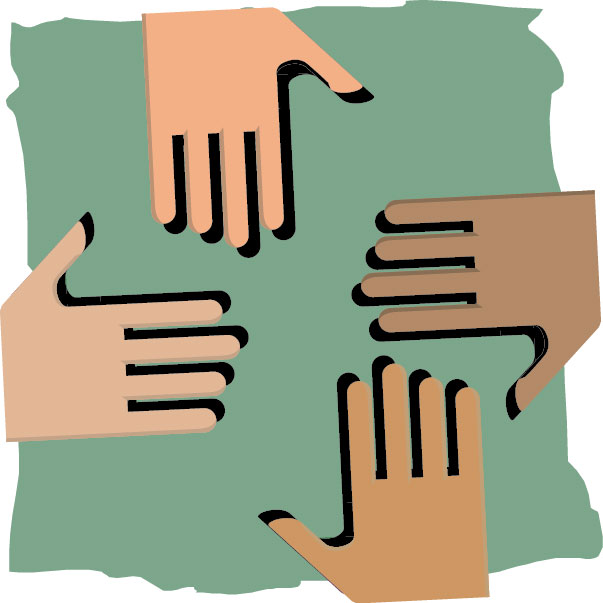 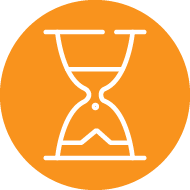 Insurance policies held
Motor 82%
Travel 46%
Buildings / Contents 80%

17% have claimed on at least one of the below:
67% of claimants - Motor
38% of claimants - Travel
43% of claimants - Buildings/Contents
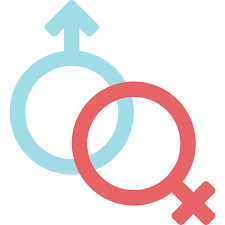 Ethnicity
White/ White British 90%
Asian/ Asian British 5%
Black/ Black British 3%
Mixed/ multiple ethnic groups 2%Other ethnic background >1%
Age
18-24 11%
25-34 18%
35-44 17%
45-54 17%
55-64 16% 
65 or older 22%
Gender
Females 52%
Males 48%
SME n=1,500
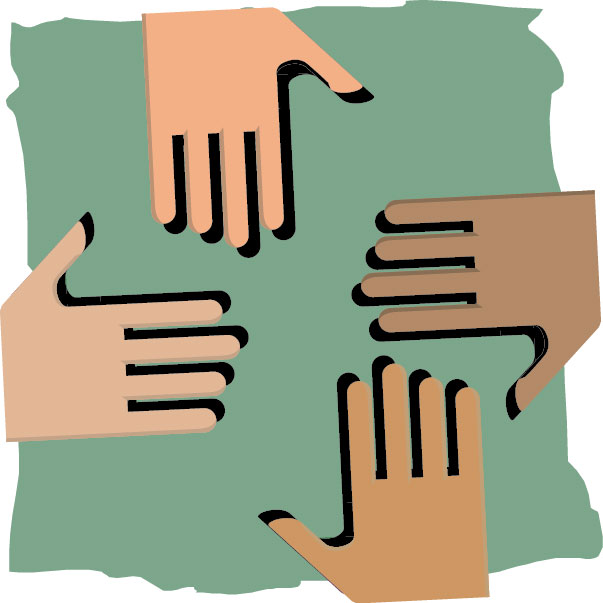 Insurance policies held
Motor 61%
Employers’ liability 63%
Buildings / Contents 79%
Business interruption 22%

24% have claimed on at least one of the below:
50% of claimants - Motor
44% of claimants - Employers’ liability 
56% of claimants - Buildings/ Contents 
32% of claimants - Business interruption
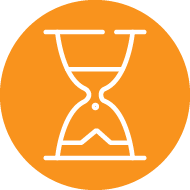 Ethnicity
White/ White British 82%
Asian/ Asian British 6%
Black/ Black British 7%
Mixed / multiple ethnic groups 4%
Age
18-24 10%
25-34 26%
35-44 32%
45-54 17%
55-64 11% 
65 or older 4%
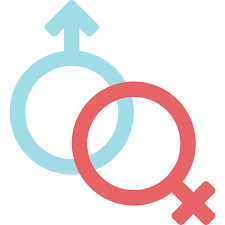 Gender
Females 60%
Males 40%
Top 5 represented sectors
Construction 15%
Education 11%
Wholesale or retail trade 10%
Healthcare 9%
Professional, scientific or technical services  8%
Insurance buying decisions
Sole decision maker 40%
Joint decision maker 36%
Influencer, but I do not make the final decision 25%
Number of employees
1-5 22%
6-20 34%
20 or more 44%
Wave on wave comparison – Opportunity scores:  Compared to the previous wave, the Loyalty and Confidence themes have increased as a way to increase Consumers’ trust in the insurance sector and the three claims themes have fallen slightly.
For SMEs, all themes remain tightly grouped as opportunities, with 2.01 points (on a scale of -30 to +30) separating all nine
Base: All Consumers/ SMEs that hold at least one (motor, travel/ employers’ liability, buildings and/or contents, business interruption) insurance policy
Wave 12&13 (2023): Consumer n=1,000, SMEs n=1,500, Wave 13&14 (2024): Consumer n=1,000, SMEs n=1,500
Wave on wave comparison – Opportunity scores
Base: All Consumers/ SMEs that hold at least one (motor, travel/ employers’ liability, buildings and/or contents, business interruption) insurance policy
Wave 10 & 11 (2022): Consumer n=1,001 SMEs n=1,497.  Wave 11 & 12 (2023): Consumer n=1,000, SMEs n=1,498.
Wave on wave comparison – Opportunity scores
Base: All Consumers/ SMEs that hold at least one (motor, travel/ employers’ liability, buildings and/or contents, business interruption) insurance policy/ who have claimed on at least one insurance policy in the last 12 months: Wave 7&8 (2021): Consumer n=999 SMEs n=1,499. Wave 8&9 (2021): Consumer n=999 SMEs n=1,498.  Wave 9&10 (2022): Consumer n=1,001 SMEs n=1,498,
Wave on wave comparison – Opportunity scores
Base: All Consumers/ SMEs that hold at least one (motor, travel/ employers’ liability, buildings and/or contents, business interruption) insurance policy/ who have claimed on at least one insurance policy in the last 12 months: Wave 4&5 (2020): Consumer n=997 SMEs n= 1,246  Wave 5&6 (2020): Consumer n=1,002  SMEs n= 1,500.  Wave 6&7 (2021): Consumer n=1,005  SMEs n= 1,505.
Wave on wave comparison – Opportunity scores
Base: All Consumers/ SMEs that hold at least one (motor, travel/ employers’ liability, buildings and/or contents) insurance policy/ who have claimed on at least one insurance policy in the last 12 months: Wave 1 (2019): Consumer n=1,002, SMEs n=1,016. Wave 1&2 (2019): Consumer n=1,503, SMEs n=1,523. Wave 2&3 (2019/2020): Consumer n=1,000, SMEs n=1,007.  Wave 3&4 (2020): Consumer n=1,000 SMEs n= 1,000
In comparison to 2018, Loyalty remains the number one consumer opportunity for the insurance industry, followed by Confidence and Ease themes.
Appendix - Consumers
Theme scores for Consumers – gender
Males
Females
Base: Sept 2023 & March 2024 data. All consumers who hold at least one (motor, travel, buildings and/or contents) insurance policy / who have claimed on at least one insurance policy in the last 12 months: Female n=519/86, Male n=478/83.
Top 10 opportunities for Consumers – Females
Base: Sept 2023 & March 2024 data. All consumers who hold at least one (motor, travel, buildings and/or contents) insurance policy/ who have claimed on at least one insurance policy in the last 12 months: 
Female n=519/86
Top 10 opportunities for Consumers – Males
Base: Sept 2023 & March 2024 data. All consumers who hold at least one (motor, travel, buildings and/or contents) insurance policy/ who have claimed on at least one insurance policy in the last 12 months: 
Male n=478/83.
Theme scores for Consumers – Age
55 or older
35-54
18-34
Base: Sept 2023 & March 2024 data. All consumers who hold at least one (motor, travel, buildings and/or contents) insurance policy/ who have claimed on at least one insurance policy in the last 12 months: 18-34 n=282/94, 35-54 n=336/60, 55 or older n= 382/17*   *Low sample, just shown for completeness
Top 10 opportunities for Consumers – 18-34 years old
Base: Sept 2023 & March 2024 data. All consumers who hold at least one (motor, travel, buildings and/or contents) insurance policy/ who have claimed on at least one insurance policy in the last 12 months: 18-34 n=282/94
Top 10 opportunities for Consumers – 35-54 years old
Base: Sept 2023 & March 2024 data. All consumers who hold at least one (motor, travel, buildings and/or contents) insurance policy/ who have claimed on at least one insurance policy in the last 12 months: 35-54 n=336/60
Top 10 opportunities for Consumers – 55 or older
Base: Sept 2023 & March 2024 data. All consumers who hold at least one (motor, travel, buildings and/or contents) insurance policy/ who have claimed on at least one insurance policy in the last 12 months:-  55 or older n=382/17* Small base, indicative only
Theme scores for Consumers – ethnicity
White/ White British
Ethnic minorities
Base: Sept 2023 & March 2024 data. All consumers who hold at least one (motor, travel, buildings and/or contents) insurance policy/ who have claimed on at least one insurance policy in the last 12 months: White/ White British n=904/137, Ethnic minorities: n=94/34* Low sample, just shown for completeness.
Top 10 opportunities for Consumers – White/ White British
Base: Sept 2023 & March 2024 data. All consumers who hold at least one (motor, travel, buildings and/or contents) insurance policy/ who have claimed on at least one insurance policy in the last 12 months: White/ White British n=904/137.
Top 10 opportunities for Consumers – Ethnic minorities
Base: Sept 2023 & March 2024 data. All consumers who hold at least one (motor, travel, buildings and/or contents) insurance policy/ who have claimed on at least one insurance policy in the last 12 months: Ethnic minorities: n=94/34* Small base, indicative only.
Theme scores for Consumers – policy type held
Buildings/ Contents
Travel
Motor
Base: Sept 2023 & March 2024 data. All consumers who hold at least one (motor, travel, buildings and/or contents) insurance policy: Motor n=476, Travel n=235, Buildings and/or Contents n=289, Total n=1,000. Note: If more than one different policies were selected, participants were randomly assigned to answer performance questions for one of the policies only.
Top 10 opportunities for Consumers – policy type held motor
Base: Sept 2023 & March 2024 data. All consumers who hold at least one (motor, travel, buildings and/or contents) insurance policy: Motor n=476
Top 10 opportunities for Consumers – policy type held travel
Base: Sept 2023 & March 2024 data. All consumers who hold at least one (motor, travel, buildings and/or contents) insurance policy:, Travel n=235
Top 10 opportunities for Consumers – policy type held buildings/ contents
Base: Sept 2023 & March 2024 data. All consumers who hold at least one (motor, travel, buildings and/or contents) insurance policy, Buildings and/or Contents n=289
Theme scores for Consumers – policy type claimed
Buildings/ Contents
Travel
Motor
Base: Sept 2023 & March 2024 data. All consumers who have claimed on at least one (motor, travel, buildings and/or contents) insurance policy: Motor n=79, Travel n=52, Buildings/Contents n=40. Note: If more than one different policies were selected, participants were randomly assigned to answer performance questions for one of the policies only.
Claim themes Opportunities for Consumers – claimed on motor
Base: Sept 2023 & March 2024 data. All consumers who have claimed on at least one (motor, travel, buildings and/or contents) insurance policy: Motor n=79. Note: If more than one different policies were selected, participants were randomly assigned to answer performance questions for one of the policies only.
Claim themes Opportunities for Consumers – claimed on travel
Base: Sept 2023 & March 2024 data. All consumers who have claimed on at least one (motor, travel, buildings and/or contents) insurance policy: Travel n=52, Note: If more than one different policies were selected, participants were randomly assigned to answer performance questions for one of the policies only.
Claim themes Opportunities for Consumers – claimed on buildings/ contents
Base: Sept 2023 & March 2024 data. All consumers who have claimed on at least one (motor, travel, buildings and/or contents) insurance policy:  Buildings/Contents n=40. Note: If more than one different policies were selected, participants were randomly assigned to answer performance questions for one of the policies only.
In comparison to 2018, Loyalty remains the number one consumer opportunity for the insurance industry, followed by Confidence and Ease themes.
Appendix - SMEs
Theme scores for SMEs – gender
Males
Females
Base: Sept 2023 & March 2024 data. All SMEs that hold at least one (motor, employers’ liability, buildings and/or contents, business interruption) insurance policy/ who have claimed on at least one insurance policy in the last 12 months: Female n=894/220, Male: 603/132.
Top 10 opportunities for SMEs – Females
Base: Sept 2023 & March 2024 data. All SMEs that hold at least one (motor, employers’ liability, buildings and/or contents, business interruption) insurance policy/ who have claimed on at least one insurance policy in the last 12 months: Female n=894/220
Top 10 opportunities for SMEs – Males
Base: Sept 2023 & March 2024 data. All SMEs that hold at least one (motor, employers’ liability, buildings and/or contents, business interruption) insurance policy/ who have claimed on at least one insurance policy in the last 12 months: Male: 603/132
Theme scores for SMEs – age
55 or older
35-54
18-34
Base: Sept 2023 & March 2024  data. All SMEs that hold at least one (motor, employers’ liability, buildings and/or contents, business interruption) insurance policy/ who have claimed on at least one insurance policy in the last 12 months: 18-34 n=543/193  35-54 n=739/144,  55 or older n=218/16*  *Small base, indicative only
Top 10 opportunities for SMEs – 18-34 years old
Base: Sept 2023 & March 2024  data. All SMEs that hold at least one (motor, employers’ liability, buildings and/or contents, business interruption) insurance policy/ who have claimed on at least one insurance policy in the last 12 months: 18-34 n=543/193
Top 10 opportunities for SMEs – 35-54 years old
Base: Sept 2023 & March 2024 data. All SMEs that hold at least one (motor, employers’ liability, buildings and/or contents, business interruption) insurance policy/ who have claimed on at least one insurance policy in the last 12 months: 35-54 n=739/144
Top 10 opportunities for SMEs – 55 or older years old
Base: Sept 2023 & March 2024 data. All SMEs that hold at least one (motor, employers’ liability, buildings and/or contents, business interruption) insurance policy/ who have claimed on at least one insurance policy in the last 12 months:  55 or older n=218/16*  * Small base, indicative only.
Theme scores for SMEs – ethnicity
White/ White British
Ethnic minorities
Base: Sept 2023 & March 2024 data. All SMEs that hold at least one (motor, employers’ liability, buildings and/or contents, business interruption) insurance policy/ who have claimed on at least one insurance policy in the last 12 months: White/ White British n=1,234/260, Ethnic minorities n=238/87
Top 10 opportunities for SMEs – White/ White British
Base: Sept 2023 & March 2024 data. All SMEs that hold at least one (motor, employers’ liability, buildings and/or contents, business interruption) insurance policy/ who have claimed on at least one insurance policy in the last 12 months: White/ White British n=1,234/260
Top 10 opportunities for SMEs – Ethnic minorities
Base: Sept 2023 & March 2024 data. All SMEs that hold at least one (motor, employers’ liability, buildings and/or contents, business interruption) insurance policy/ who have claimed on at least one insurance policy in the last 12 months: Ethnic minorities n=238/87
Theme scores for SMEs – number of employees
More than 20
6-20
1-5
Base: Sept 2023 & March 2024 data. All SMEs that hold at least one (motor, employers’ liability, buildings and/or contents, business interruption) insurance policy/ who have claimed on at least one insurance policy in the last 12 months: 1-5 employees n=324/35*, 6-20 employees n=512/147,  More than 20 employees n=664/171.   *Small base, indicative only
Top 10 opportunities for SMEs – 1-5 employees
Base: Sept 2023 & March 2024 data. All SMEs that hold at least one (motor, employers’ liability, buildings and/or contents, business interruption) insurance policy/ who have claimed on at least one insurance policy in the last 12 months: 1-5 employees n=324/35*. *Small base, indicative only
Top 10 opportunities for SMEs – 6-20 employees
Base: Sept 2023 & March 2024 data. All SMEs that hold at least one (motor, employers’ liability, buildings and/or contents, business interruption) insurance policy/ who have claimed on at least one insurance policy in the last 12 months:  6-20 employees n=512/147
Top 10 opportunities for SMEs – More than 20 employees
Base: Sept 2023 & March 2024 data. All SMEs that hold at least one (motor, employers’ liability, buildings and/or contents, business interruption) insurance policy/ who have claimed on at least one insurance policy in the last 12 months:  More than 20 employees n=664/171
Theme scores for SMEs – policy type held
Employers’ liability
Buildings/ Contents
Motor
Business interruption
Base: Sept 2023 & March 2024 data. All SMEs that hold at least one (motor, employers’ liability, buildings and/or contents, business interruption) insurance policy: Motor n=335, Employers’ Liability n=400, Buildings and/or Contents n=465, Business interruption n=300. Note: If more than one different policies were selected, participants were randomly assigned to answer performance questions for one of the policies only.
Top 10 opportunities for SMEs – policy type held motor
Base: Sept 2023 & March 2024 data. All SMEs that hold at least one (motor, employers’ liability, buildings and/or contents, business interruption) insurance policy: Motor n=335. Note: If more than one different policies were selected, participants were randomly assigned to answer performance questions for one of the policies only.
Top 10 opportunities for SMEs – policy type held employers’ liability
Base: Sept 2023 & March 2024 data. All SMEs that hold at least one (motor, employers’ liability, buildings and/or contents, business interruption) insurance policy: Employers’ Liability n=400. Note: If more than one different policies were selected, participants were randomly assigned to answer performance questions for one of the policies only.
Top 10 opportunities for SMEs – policy type held buildings/ contents
Base: Sept 2023 & March 2024 data. All SMEs that hold at least one (motor, employers’ liability, buildings and/or contents, business interruption) insurance policy: Buildings and/or Contents n=465. Note: If more than one different policies were selected, participants were randomly assigned to answer performance questions for one of the policies only.
Top 10 opportunities for SMEs – policy type held business interruption
Base: Sept 2023 & March 2024 only data. All SMEs that hold at least one (motor, employers’ liability, buildings and/or contents, business interruption) insurance policy: Business Interruption n=300. Note: If more than one different policies were selected, participants were randomly assigned to answer performance questions for one of the policies only.
Theme scores for SMEs – policy type claimed
Buildings/ Contents
Employers’ liability
Motor
Business Interruption
Base: Sept 2023 & March 2024 data. All SMEs that claimed on at least one (motor, employers’ liability, buildings and/or contents, business interruption) insurance policy: Motor n=90, Employers’ liability n=86, Buildings/Contents n=106, Business Interruption n=71. Note: If more than one different policies were selected, participants were randomly assigned to answer performance questions for one of the policies only.
Opportunities for SMEs – claimed on motor
Base: Sept 2023 & March 2024 data. All SMEs that claimed on at least one (motor, employers’ liability, buildings and/or contents, business interruption) insurance policy: Motor n=90,  Note: If more than one different policies were selected, participants were randomly assigned to answer performance questions for one of the policies only.
Opportunities for SMEs – claimed on employers’ liability
Base: Sept 2023 & March 2024 data. All SMEs that claimed on at least one (motor, employers’ liability, buildings and/or contents, business interruption) insurance policy: Employers’ liability n=86, Note: If more than one different policies were selected, participants were randomly assigned to answer performance questions for one of the policies only.
Opportunities for SMEs – claimed on buildings/ contents
Base: Sept 2023 & March 2024 data. All SMEs that claimed on at least one (motor, employers’ liability, buildings and/or contents, business interruption) insurance policy: Buildings/Contents n=106. Note: If more than one different policies were selected, participants were randomly assigned to answer performance questions for one of the policies only.
Opportunities for SMEs – claimed on business interruption
Base: Sept 2023 & March 2024 data. All SMEs that claimed on at least one (motor, employers’ liability, buildings and/or contents, business interruption) insurance policy: Business Interruption n=71. Note: If more than one different policies were selected, participants were randomly assigned to answer performance questions for one of the policies only.